50-1
This work is licensed under a Creative Commons Attribution-ShareAlike 4.0 International License.
Please add this statement to all the videos you create.
English Bible quotes are from the World English Bible US, which is in the public domain.
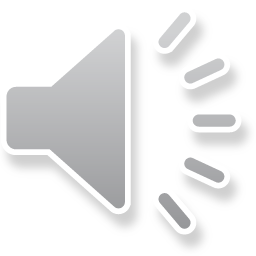 [Speaker Notes: Ch
50 Peter Arrested
1. James killed –Acts 12:1-2 (Left Top)
2. Peter arrested – Acts 12:3-11 (Right Top)
3. Peter goes to Mary’s House – Acts 12:12-17 (Right Bottom)
4. Herod kills guards – Acts 12:18-19 (Left Bottom)
5. Herod dies – Acts 12:20-25 (Left Center)]
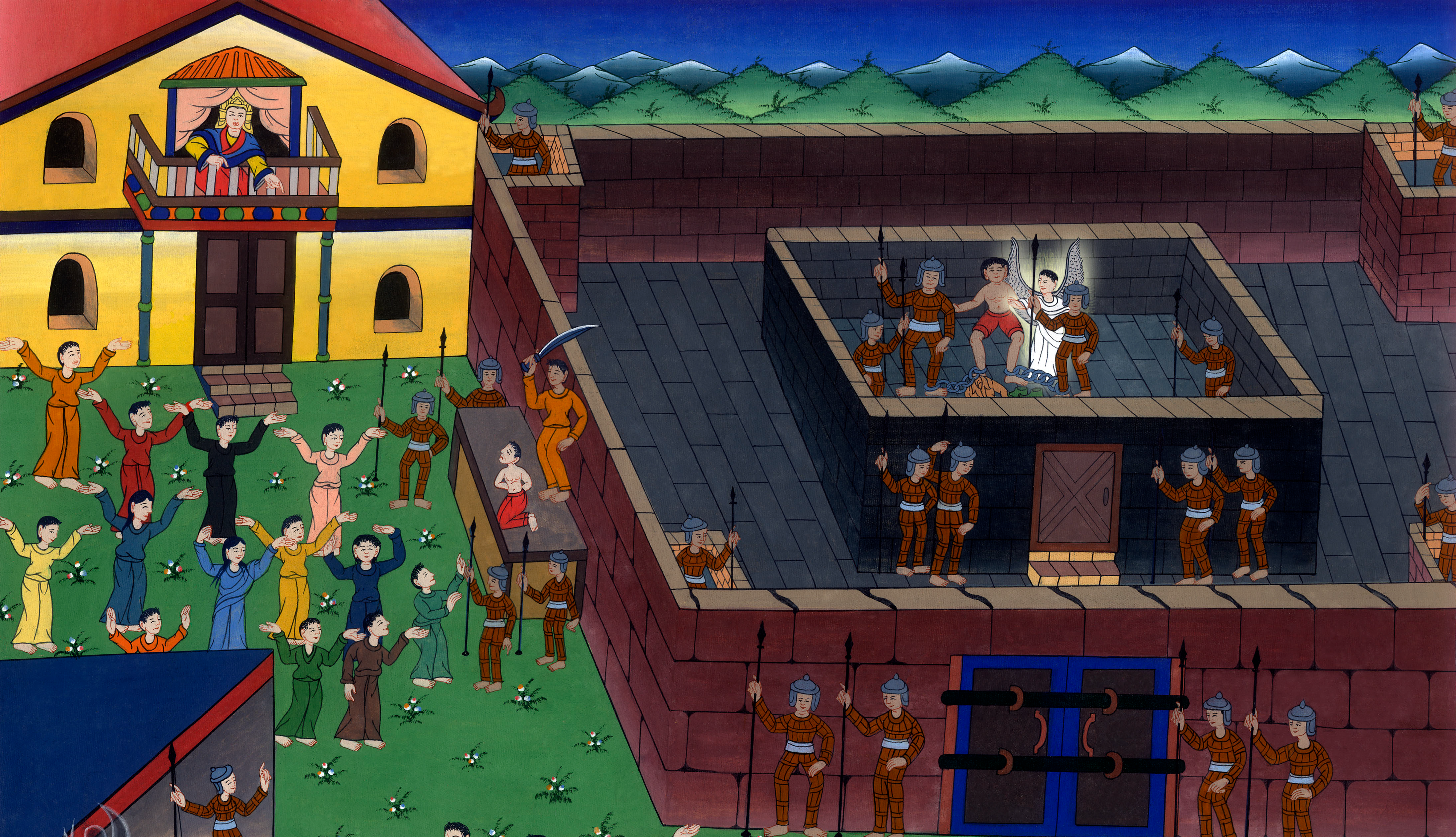 पतरस की गिरफ्तार - प्रेरितों के काम 12:1-11
This work is licensed under a Creative Commons Attribution-ShareAlike 4.0 International License
पतरस की गिरफ्तार - प्रेरितों के काम 12:1-11
Peter Arrested –Acts 12:1-11
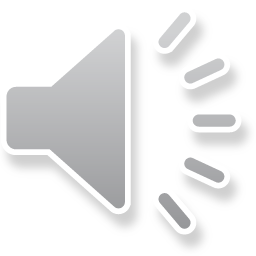 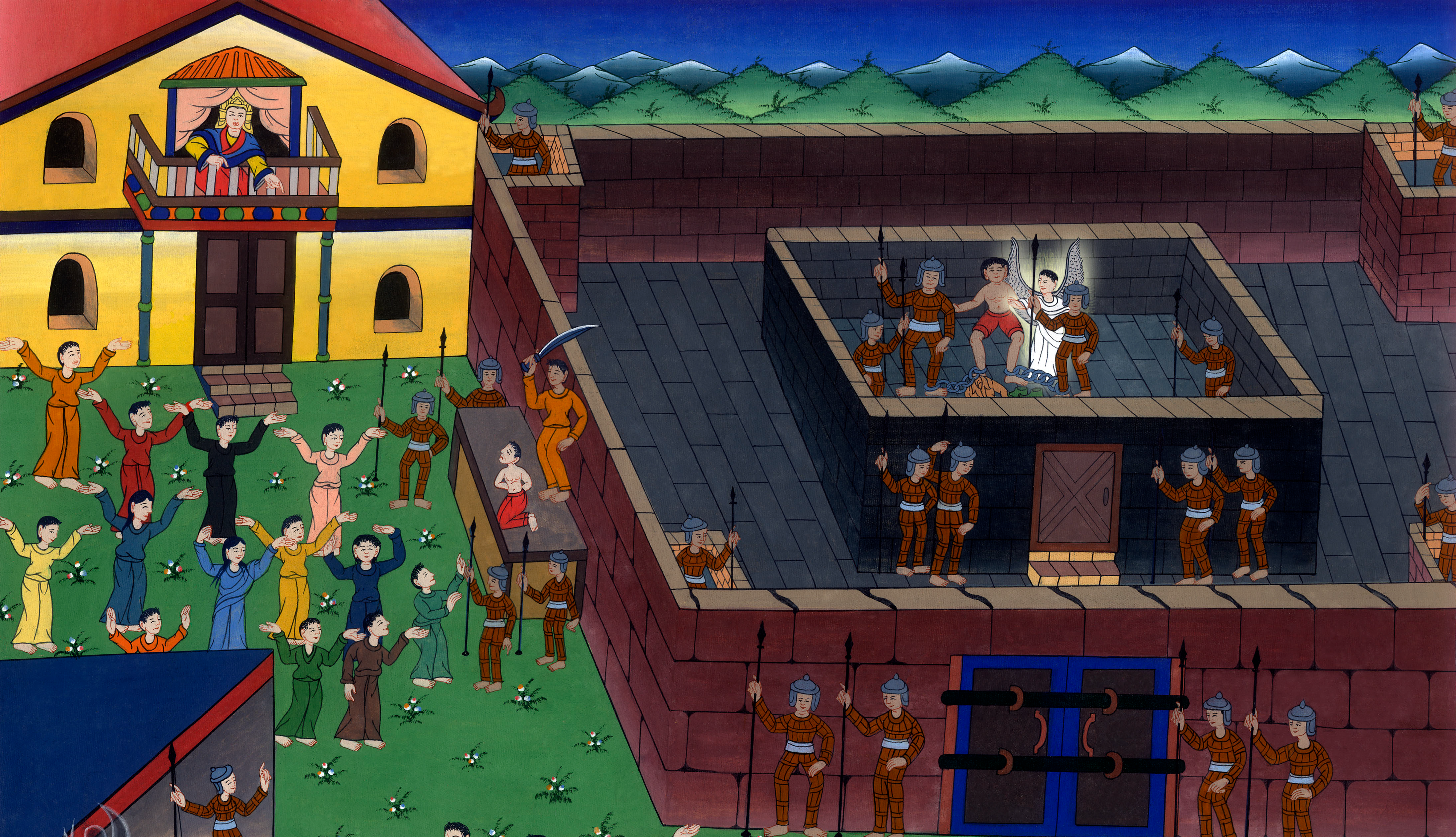 पतरस की गिरफ्तार - प्रेरितों के काम 12:1-11
1 उस समय हेरोदेस राजाa ने कलीसिया के कई एक व्यक्तियों को दुःख देने के लिये उन पर हाथ डाले।
1About that time, King Herod  reached out to harm  some who belonged to the church.
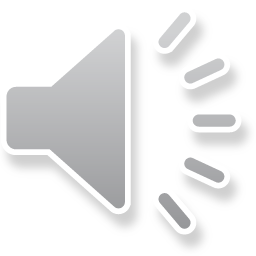 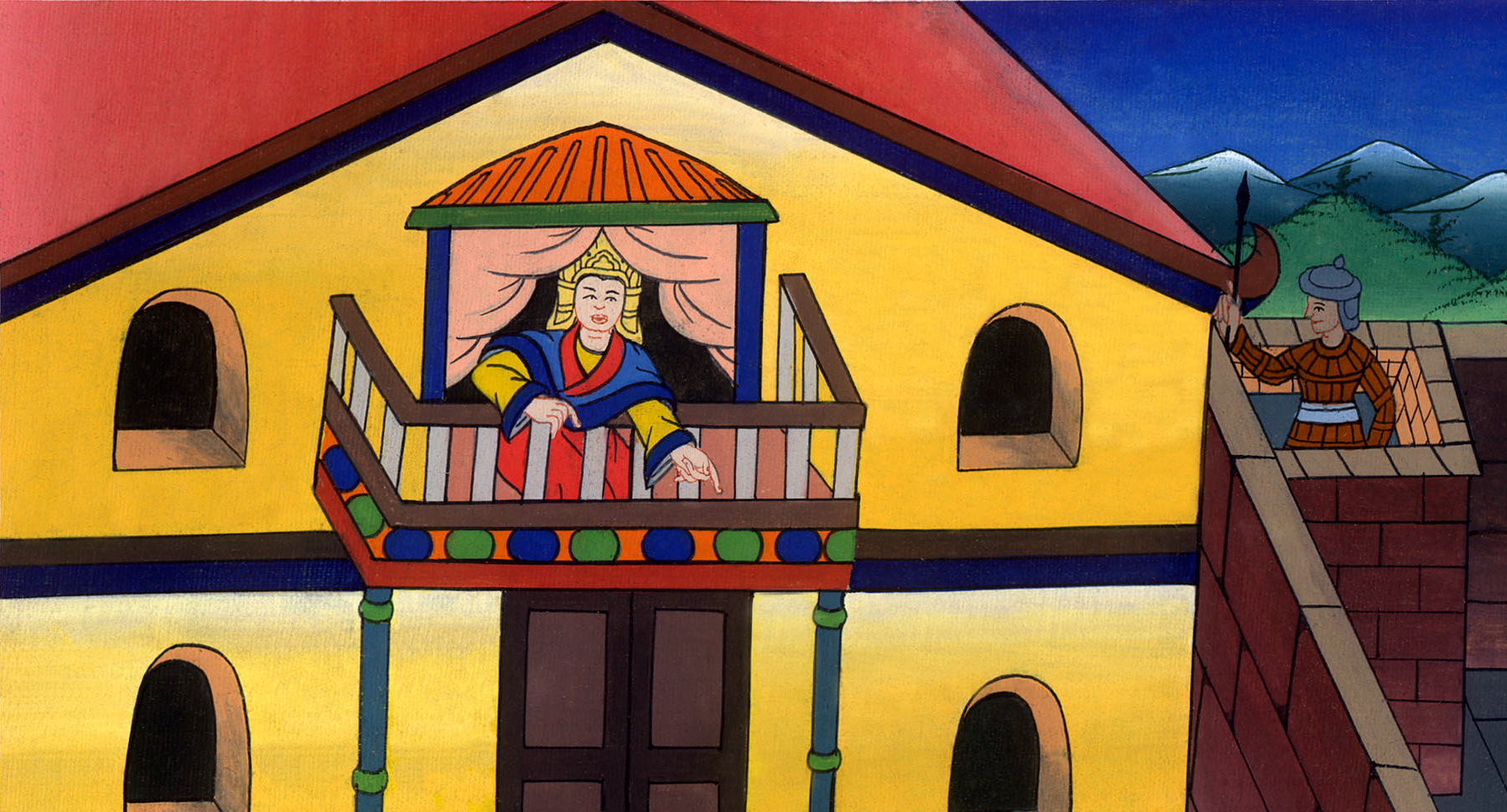 प्रेरितों के काम 12:1
2उसने यूहन्ना के भाई याकूब को तलवार से मरवा डाला।
2He had James, the brother of John, put to death with the sword.
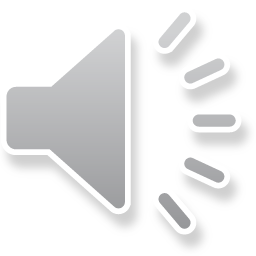 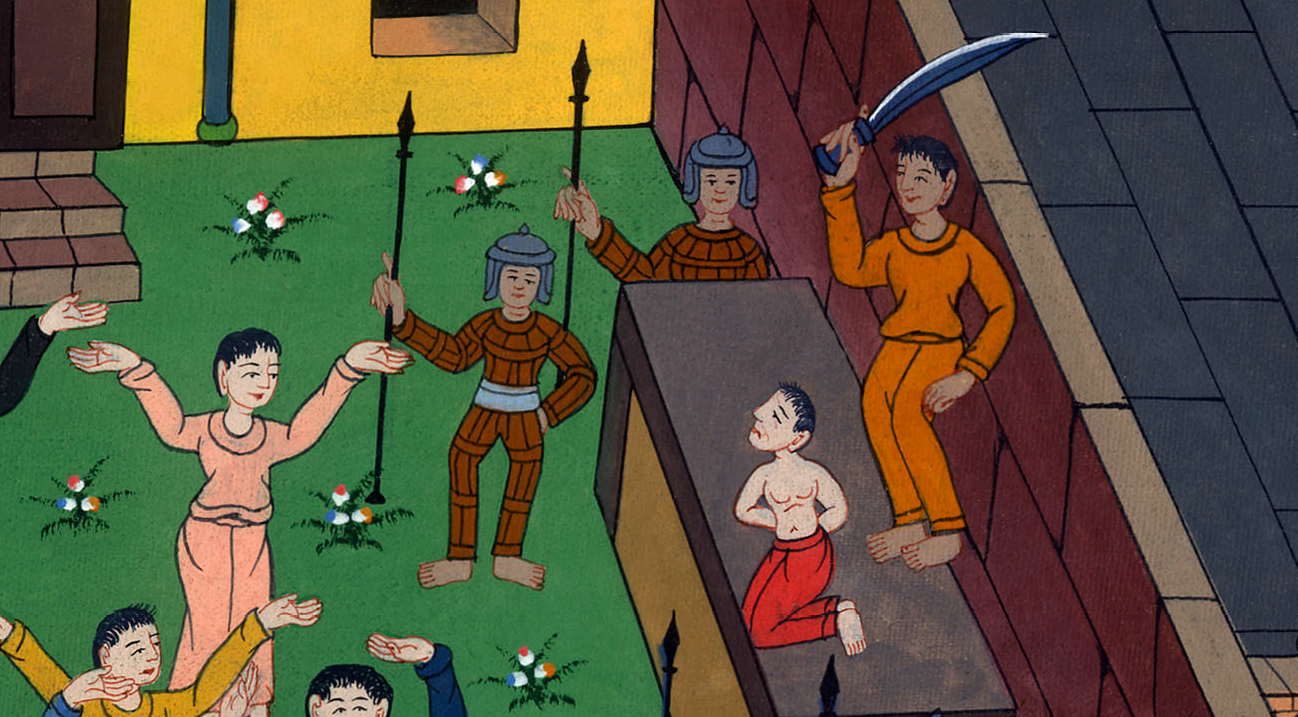 प्रेरितों के काम 12:2
3जब उसने देखा, कि यहूदी लोग इससे आनन्दित होते हैं, तो उसने पतरस को भी पकड़ लिया। वे दिन अख़मीरी रोटी के दिन थे।
3And seeing that this pleased the Jews, Herod proceeded to seize Peter during the Feast of Unleavened Bread.
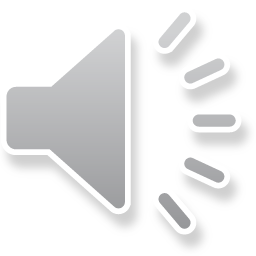 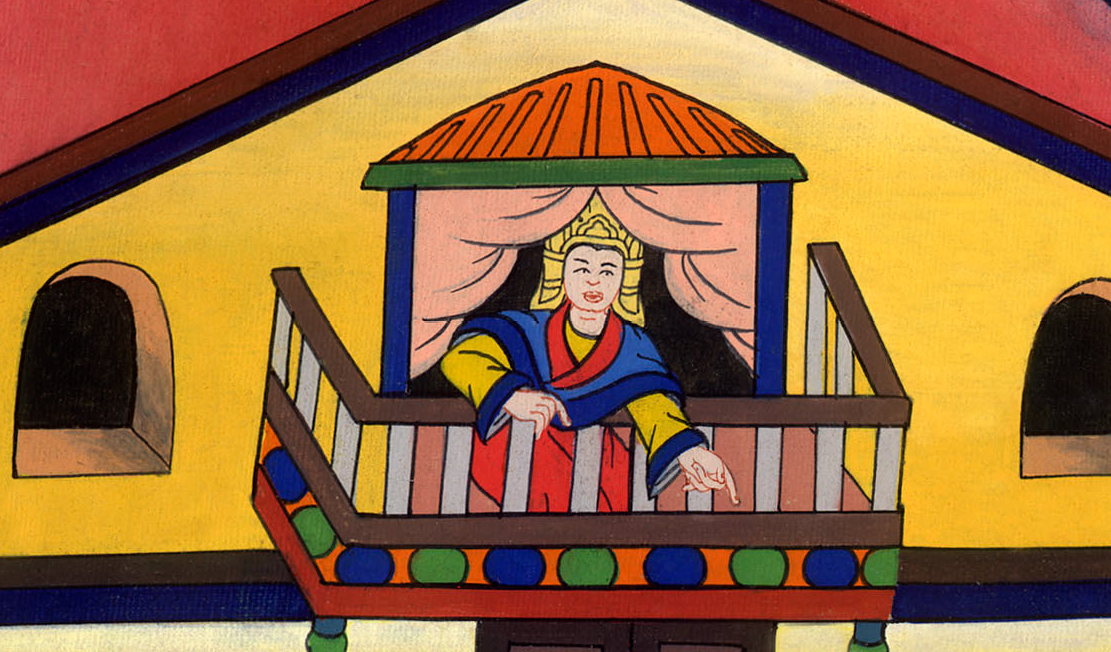 प्रेरितों के काम 12:3
4और उसने उसे पकड़कर बन्दीगृह में डाला, और रखवाली के लिये, चार-चार सिपाहियों के चार पहरों में रखा, इस मनसा से कि फसह के बाद उसे लोगों के सामने लाए।
4He arrested him and put him in prison, handing him over to be guarded by four squads of four soldiers each. Herod intended to bring him out to the people after the Passover.
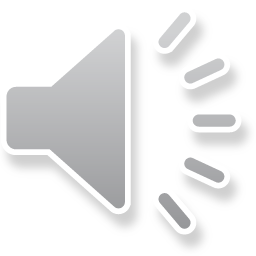 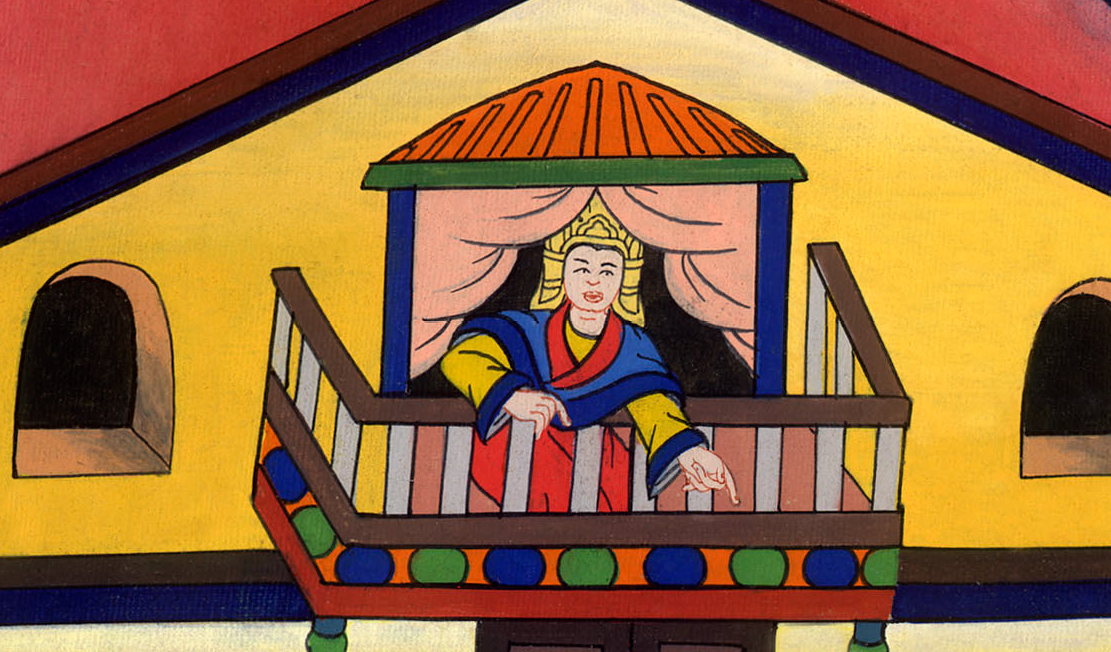 प्रेरितों के काम 12:4
5बन्दीगृह में पतरस की रखवाली हो रही थी; परन्तु कलीसिया उसके लिये लौ लगाकर परमेश्वर से प्रार्थना कर रही थी।
5So Peter was kept in prison, but the church was fervently praying to God for him.
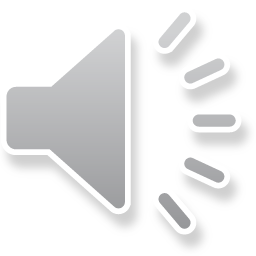 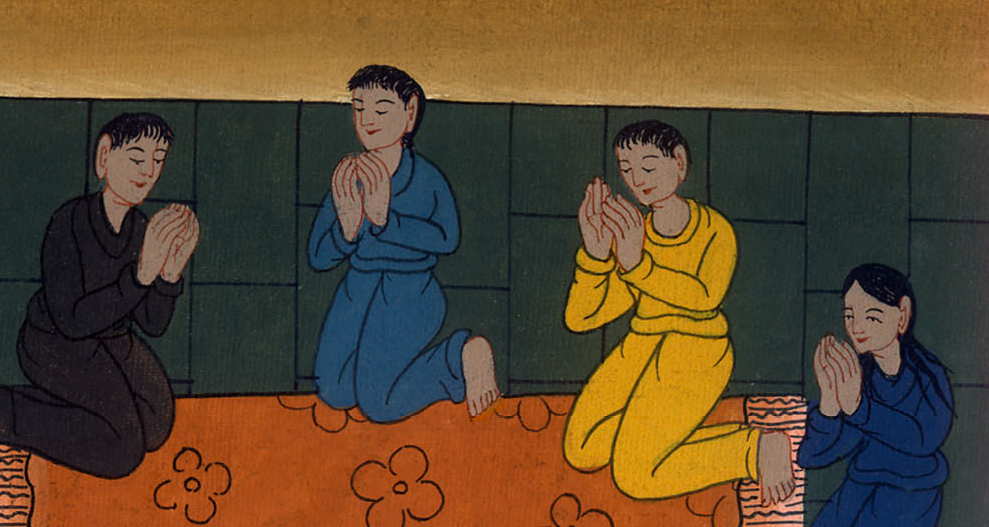 མཛད་པ། 12:5
प्रेरितों के काम 12:5
6और जब हेरोदेस उसे उनके सामने लाने को था, तो उसी रात पतरस दो जंजीरों से बंधा हुआ, दो सिपाहियों के बीच में सो रहा था; और पहरेदार द्वार पर बन्दीगृह की रखवाली कर रहे थे।
6On the night before Herod was to bring him to trial, Peter was sleeping between two soldiers, bound with two chains, with sentries standing guard at the entrance to the prison.
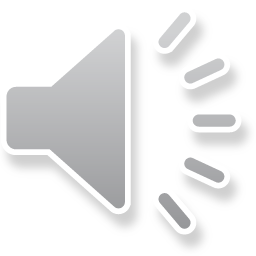 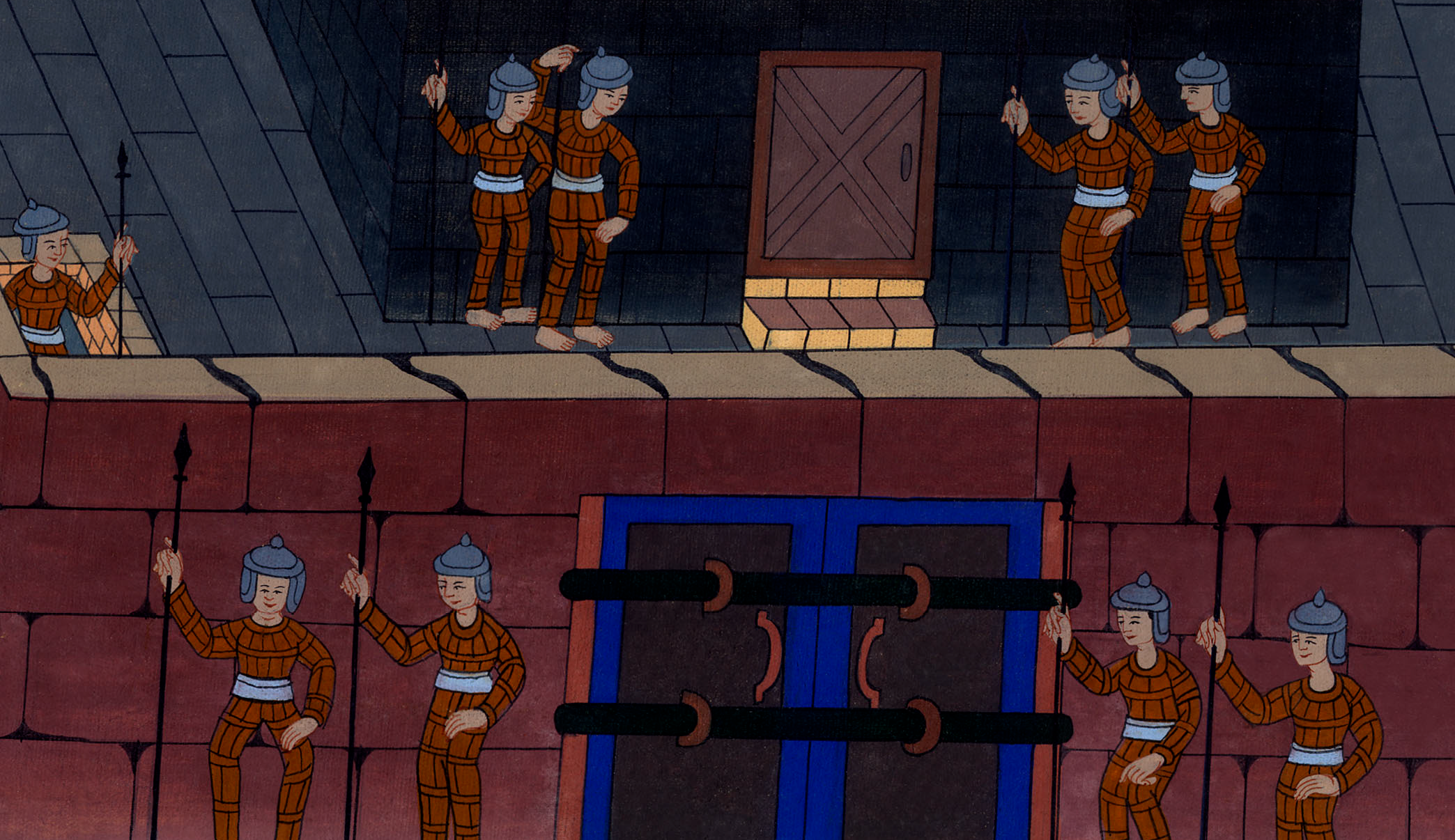 प्रेरितों के काम 12:6
7तब प्रभु का एक स्वर्गदूत आ खड़ा हुआ और उस कोठरी में ज्योति चमकी, और उसने पतरस की पसली पर हाथ मारकर उसे जगाया, और कहा, “उठ, जल्दी कर।” और उसके हाथ से जंजीरें खुलकर गिर पड़ीं।
7Suddenly an angel of the Lord appeared and a light shone in the cell. He tapped Peter on the side and woke him up, saying, “Get up quickly.” And the chains fell off his wrists.
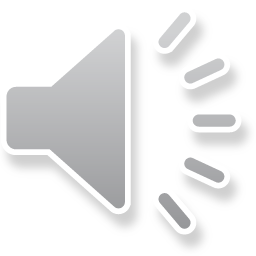 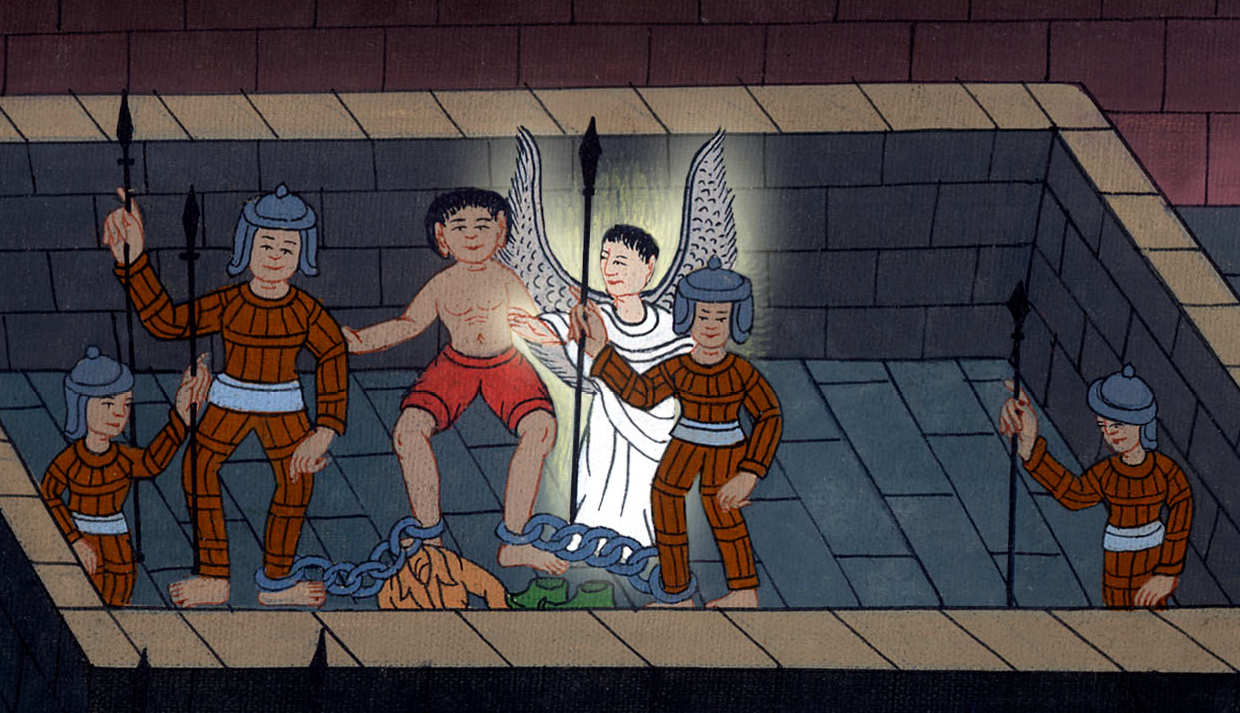 प्रेरितों के काम 12:7
8 तब स्वर्गदूत ने उससे कहा, “कमर बाँध, और अपने जूते पहन ले।” उसने वैसा ही किया, फिर उसने उससे कहा, “अपना वस्त्र पहनकर मेरे पीछे हो ले।”
8“Get dressed and put on your sandals,” said the angel. Peter did so, and the angel told him, “Wrap your cloak around you and follow me.”
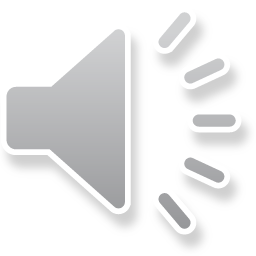 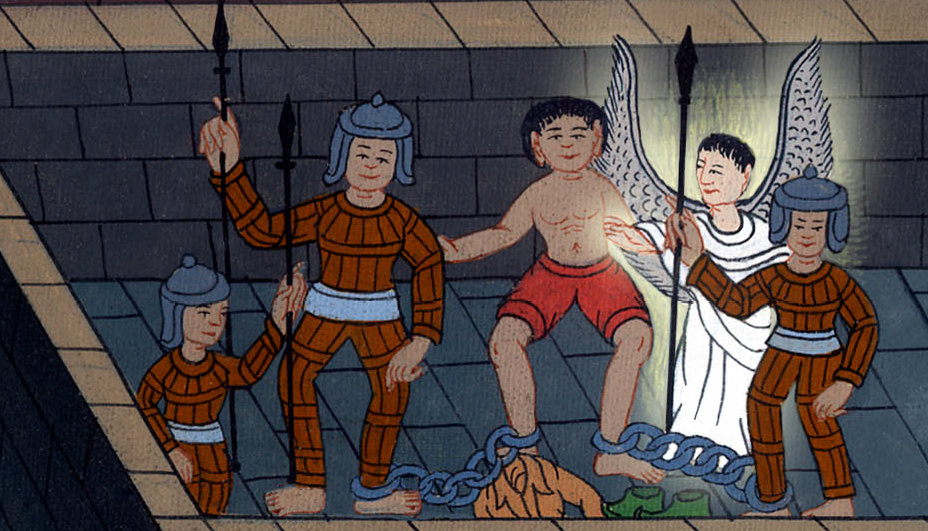 प्रेरितों के काम 12:8
9वह निकलकर उसके पीछे हो लिया; परन्तु यह न जानता था कि जो कुछ स्वर्गदूत कर रहा है, वह सच है, बल्कि यह समझा कि मैं दर्शन देख रहा हूँ।
9So Peter followed him out, but he was unaware that what the angel was doing was real. He thought he was only seeing a vision.
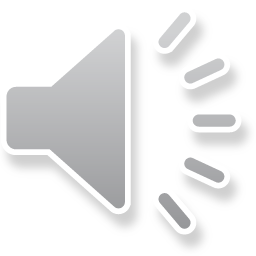 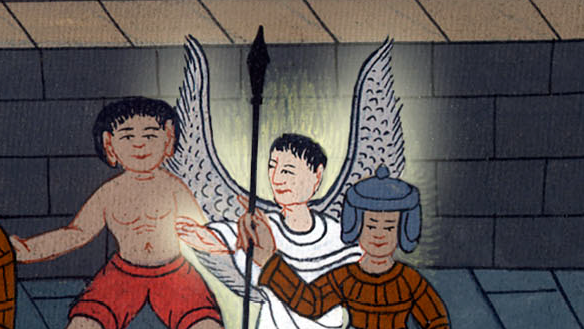 प्रेरितों के काम 12:9
10तब वे पहले और दूसरे पहरे से निकलकर उस लोहे के फाटक पर पहुँचे, जो नगर की ओर है। वह उनके लिये आप से आप खुल गया, और वे निकलकर एक ही गली होकर गए, इतने में स्वर्गदूत उसे छोड़कर चला गया।
10They passed the first and second guards and came to the iron gate leading to the city, which opened for them by itself. When they had gone outside and walked the length of one block, the angel suddenly left him.
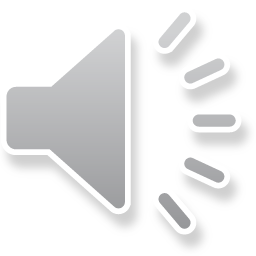 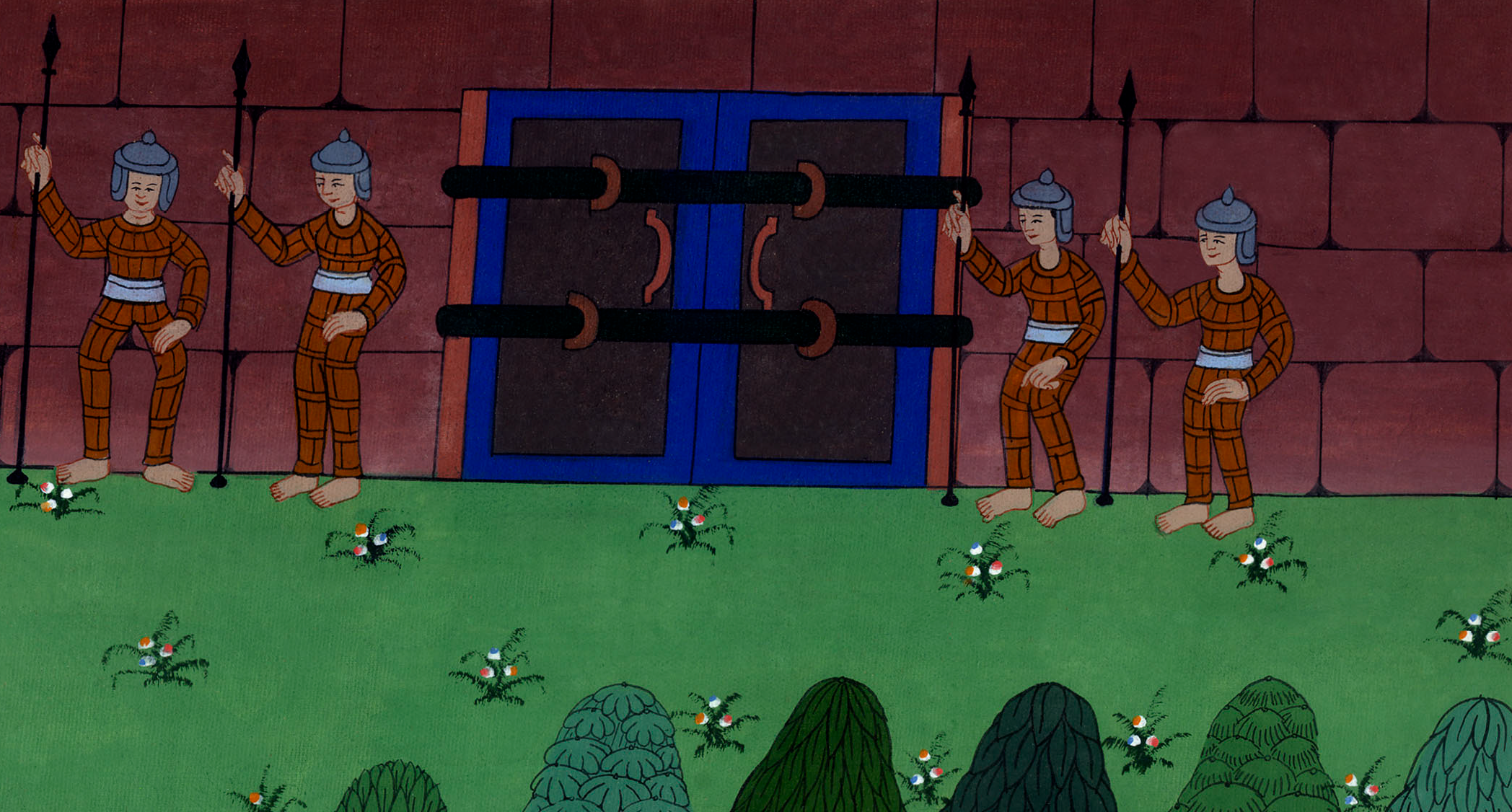 प्रेरितों के काम 12:10
11तब पतरस ने सचेत होकर कहा, “अब मैंने सच जान लिया कि प्रभु ने अपना स्वर्गदूत भेजकर मुझे हेरोदेस के हाथ से छुड़ा लिया, और यहूदियों की सारी आशा तोड़ दी।”
11Then Peter came to himself and said, “Now I know for sure that the Lord has sent His angel and rescued me from Herod’s grasp and from everything the Jewish people were anticipating.”
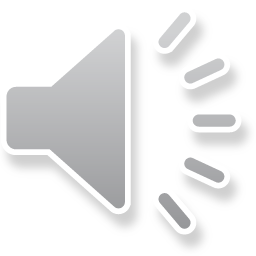 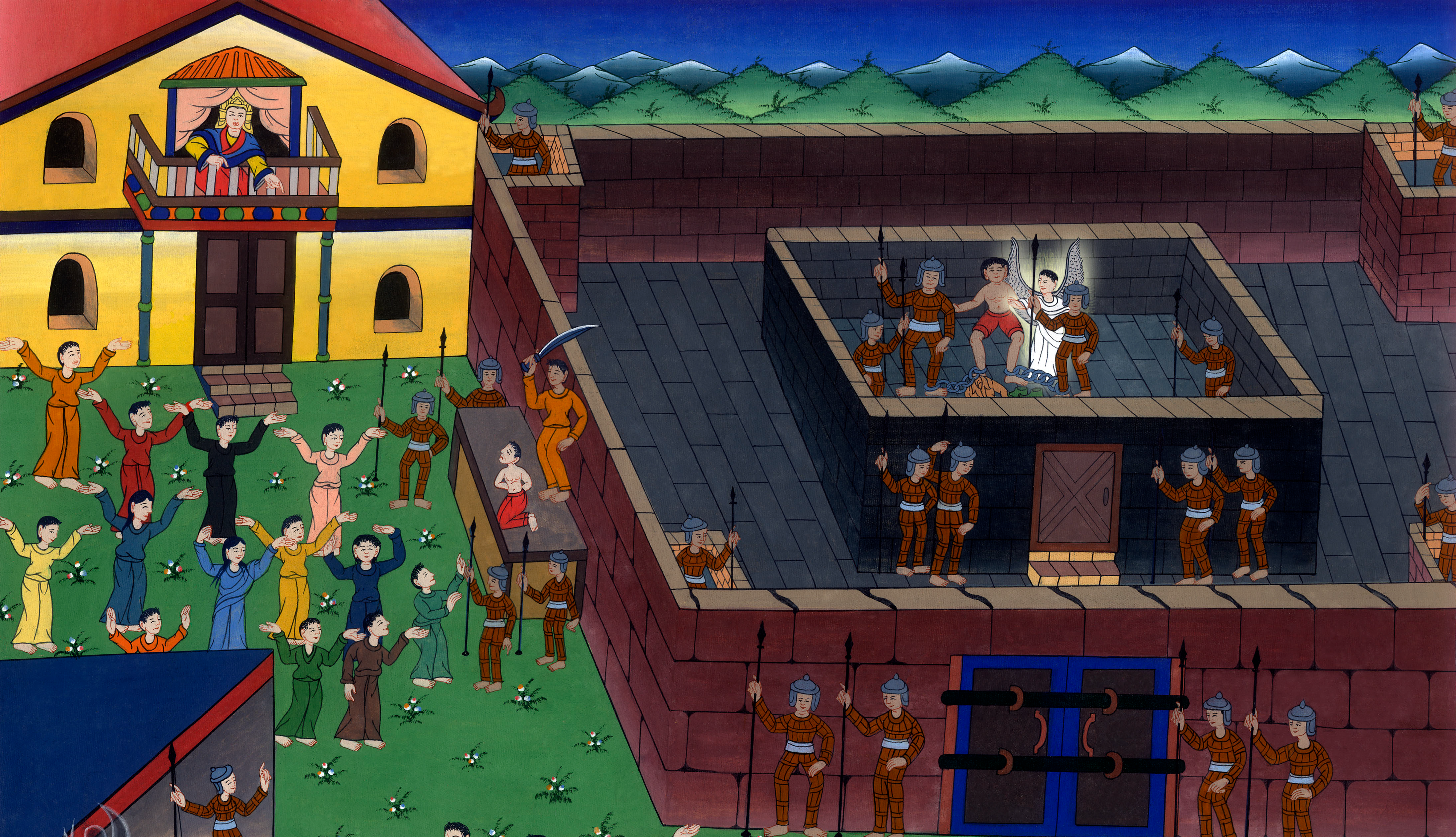 प्रेरितों के काम 12:11